МБОУ Моховская основная общеобразовательная школа«Мой помощник –кабинет»
Руководитель кабинета: 
учитель физики, химии и биологии Крылова Зауреж Садвахасовна
Педстаж: 26 лет
Квалифиц. категория: первая
2011 – 2012 учебный год
Паспорт кабинета
Ф.И.О. зав. кабинетом     Крылова З.С.
Назначение кабинета -  проведение уроков физики, химии, биологии,                     факультативные занятия, элективные курсы и мероприятия в рамках внеклассной работы
Для каких классов оборудован кабинет   5-9 классы
Площадь кабинета и лаборатории занимает 2 комнаты общей площадью 39,5 м.кв.
 Постоянное оборудование кабинета:   рабочие столы для учащихся, демонстрационный стол и стол для учителя, стенды, интерактивная доска, телевизор, DVD, компьютерный стол и  оборудование для компьютера (монитор, процессор,  мультимедиапроектор, принтер), учебно -методическая литература,      наглядные пособия.
Оборудование рабочего места для учителя    -   стол, демонстрационный  стол, компьютерный стол и оборудование для компьютера.
Вид и оборудование классной доски   - трех створчатая доска,       интерактивная доска.
Наличие затемнения  шторы
ТСО
Интерактивная доска;
Компьютер;
Мультимедиапроектор;
Принтер;
Диапроектор;
Телевизор;
DVD
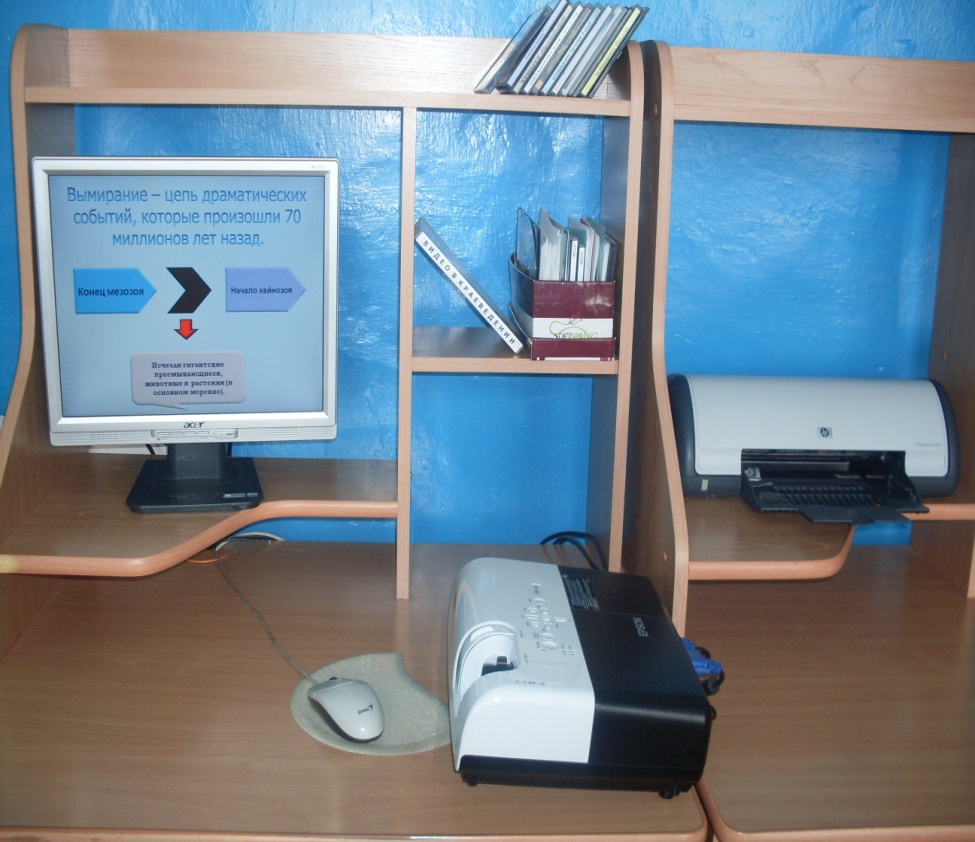 Наглядные пособия
Таблицы;
приборы по физике;
 приборы по химии;
объекты  натуральные (гербарии, ткани, влажные препараты, микропрепараты,     коллекции, чучела);
модели и аппликации;
рельефные таблицы;
коллекции и муляжи;
В кабинете хорошие условия для проведения исследовательских работ.                                               Опыты к исследовательской работе: «Питьевая вода поселка Моховое»
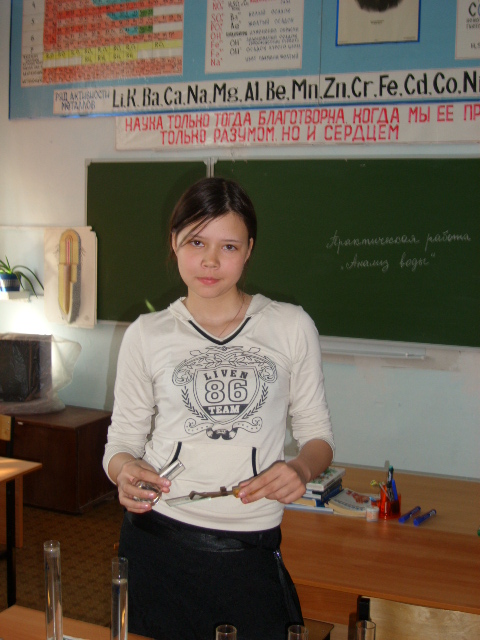 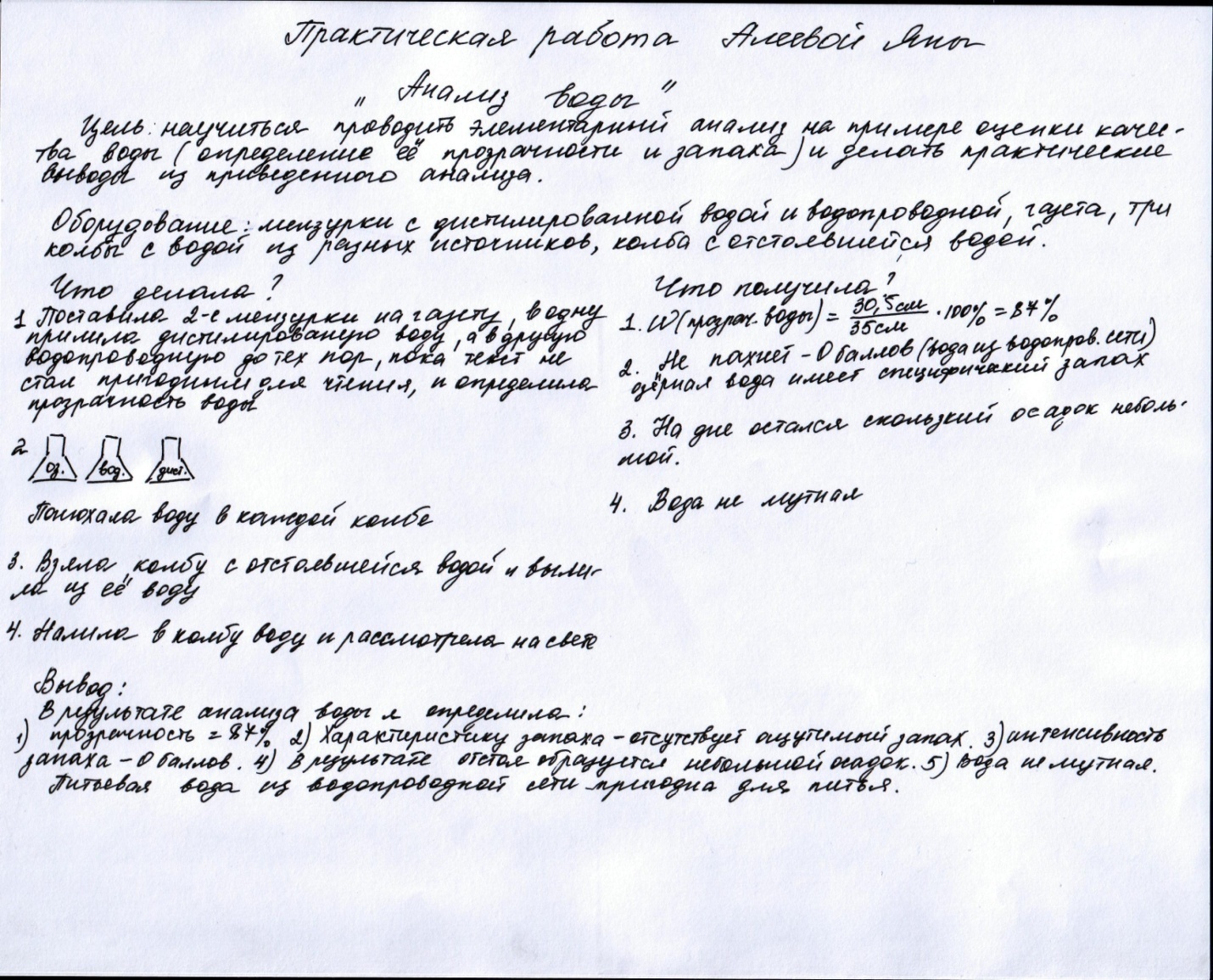 Способ хранения наглядных пособий  таблиц  и карт – в шкафах,  лаборатории.
 Наличие дидактического материала и способ хранения
                      По темам
                      По классам
                      На электронных носителях
Наличие справочной литературы       - справочники по физике, химии, биологии 
 Сменное оборудование стендов и их оформление   - для каждого класса, материал меняется по темам
Эстетика оформления     -  Удовлетворительное
 Внеклассная работа проводимая в кабинете – элективные курсы
Наличие учебно - наглядных пособий:  согласно перечня